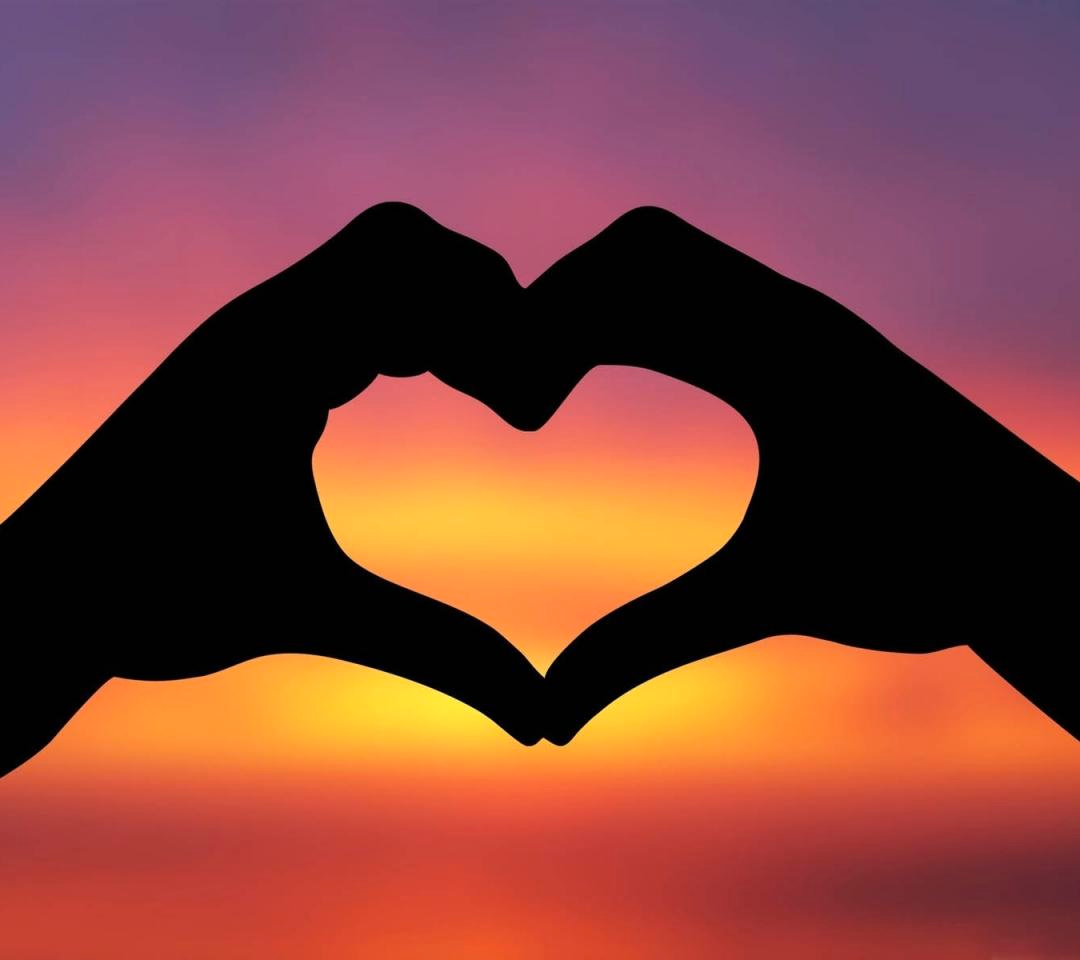 GZK 4Les 1Bouw en functie van het hart
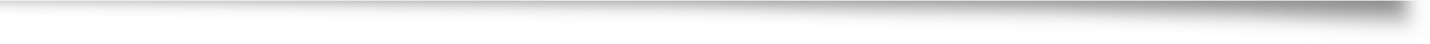 GZK 4: Circulatie en ademhaling
2
Waar kun je de informatie over de lessen vinden?
In de planning vinden jullie de onderwerpen welke we gaan behandelen de komende 5 weken.
Toets is op vrijdag 11 oktober
3
Om na te denken! Schrijf eens op
Wat heeft kennis van het hart met het beroep van een Maatschappelijk Verzorgende te maken?

Bekijk het hart eens wat op tafel staat. Wat weet je al?
4
We behandelen vandaag: Bouw en functies van het hart
Hart
Hartwand
Anatomie van het hart
Kransvaten
Pompfunctie van het hart
Het prikkelgeleidingssysteem van het hart
5
Hart
Waar denk je aan bij het hart?
Hart
Filmpje hart
6
De bouw van het hart (schematisch)
Ligging
Twee harthelften
Kamer en boezem
Hartkleppen
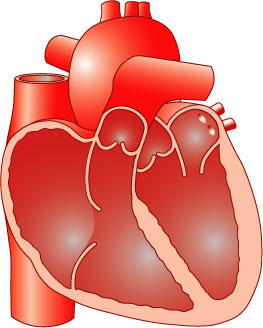 7
De hartwand
Hart is een hol orgaan, de wand bestaat uit 3 lagen:
	Lagen van de hartwand: 	(van binnen naar buiten)

Hartvlies 
Hartspier
Hartzakje
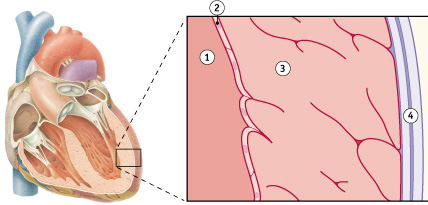 2 = hartvlies; 3 = hartspierweefsel; 4 = hartzakje
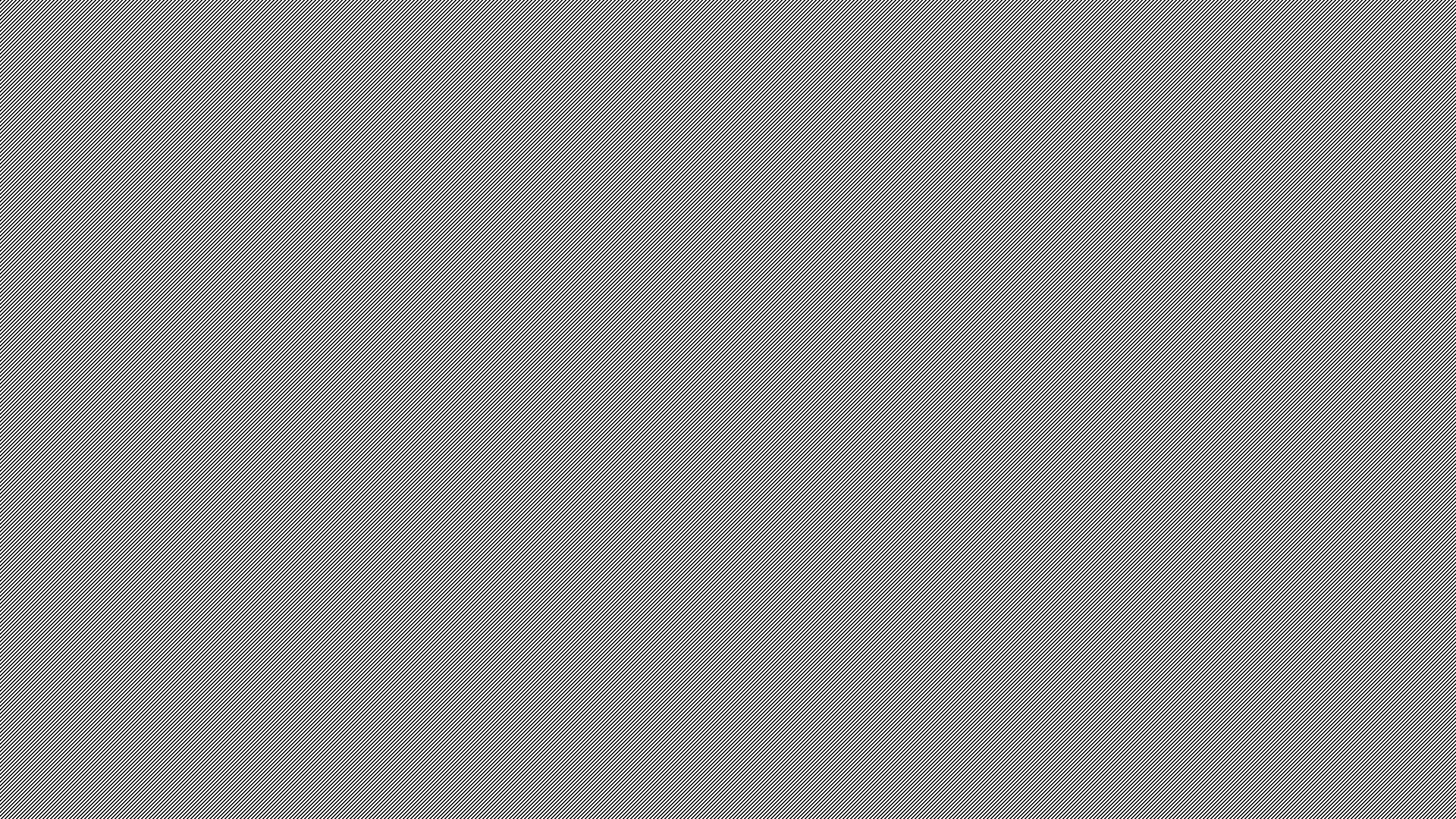 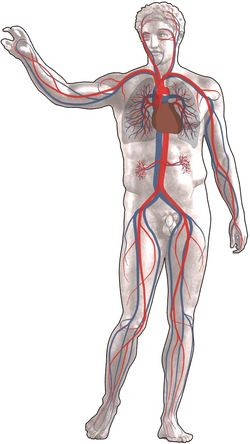 Anatomie van het hart: buitenkant
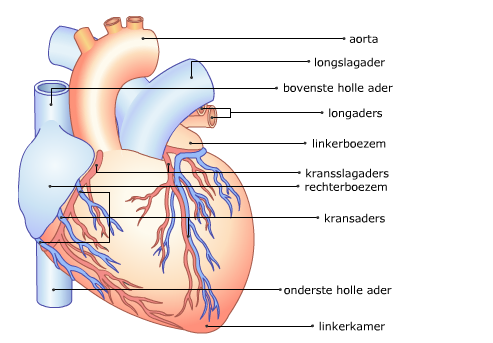 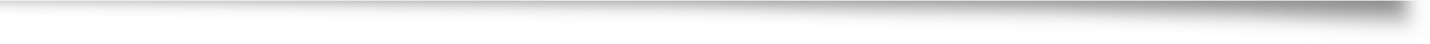 8
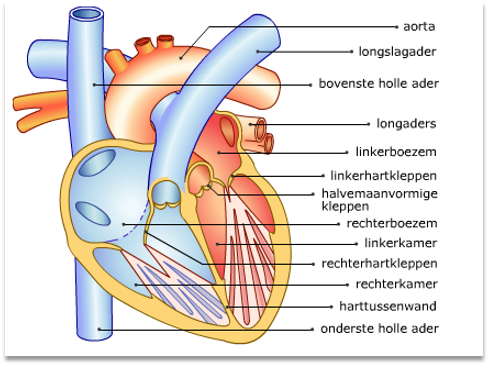 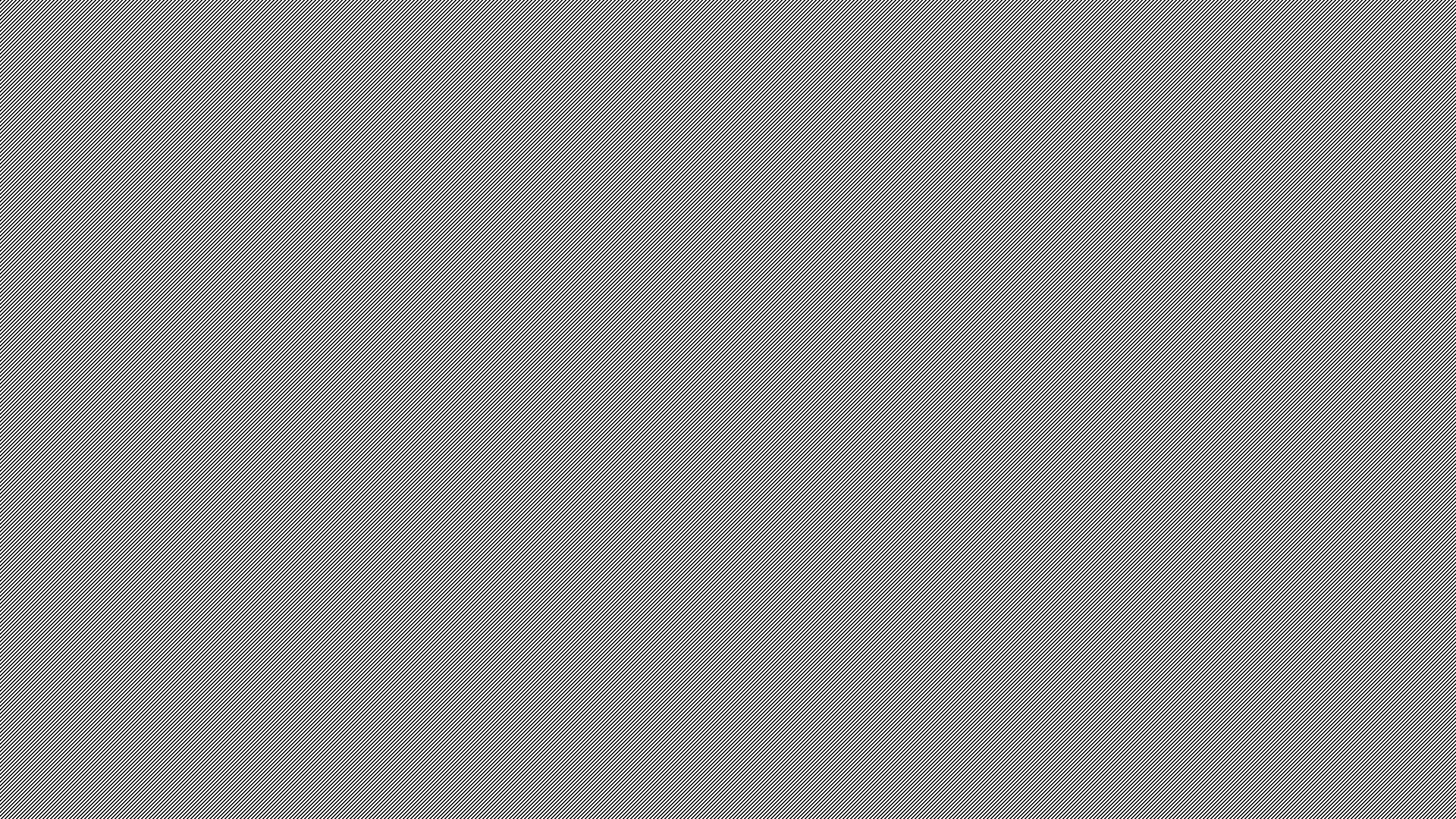 Anatomie van het hart: binnenkant
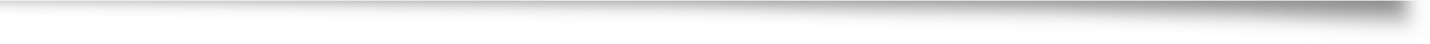 Oefenen: http://www.biodesk.nl/bloed/puzzel2-hart.swf
9
10
De werking van het hart
Werking van het hart
Samentrekken van de spieren van de boezems (diastole)
Samentrekken van de spieren van de kamers (systole)
11
Het prikkelgeleidingssysteem van het hart
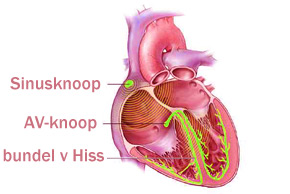 12
filmpje
https://www.hartstichting.nl/hart-en-vaatziekten/bouw-en-werking-hart
13
Opdrachten
Zie opdrachtenstencils van de docent
14
Volgende week maandag!
Les 2:

Huiswerk: opdrachtenstencil les 1+1b!